IT Audit and Control
Dr. Yeffry Handoko Putra, M.T
MAGISTER SISTEM INFORMASI
Sylabus
Chap 1 – IT Audit Fundamental
Chap 2 -  Audit in Context
Chap 3 – Internal Audit
Chap 4 – External Audit
Chap 5 – Audit Type and IT Audit Component
Chap 6 -  IT Audit Driver
Chap 7 – IT Audit with COBIT 5
Chap 8 – CISA Certification Review
Reference
[Gantz] Gants, S.,(2014), The Basic of IT Audit, Elsevier
[ISACA] ISACA (2013), CISA Review Manual 2013
Governance of Enterprise IT
IT Governance
Evolution
Management
Control
COBIT2
COBIT3
COBIT4.0/4.1
COBIT 5
1996
1998
2000
2005/7
The Evolution of COBIT 5
BMIS
(2010)
Val IT 2.0
(2008)
Risk IT
(2009)
Audit
COBIT1
2012
4
[Speaker Notes: Reference section 4]
Audit in many area
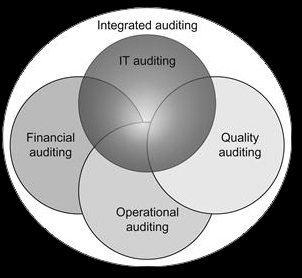 What is IT Auditing?
Evaluating criteria conformity: ITIL 
Assessment  :  
Quantitative : Balanced Score Card: maturity model (cobit 4.1)
Qualitative :  PAM Cobit 5 (e.g. Partially, Not available, Fulfilled )
Inspection : CMMI model 
Comparing to standard, framework, requirement
What to audit
entire organizations
individual business units
mission functions and business processes
Services
Systems
Infrastructure
or technology components
Focused on :  controlling, finding bias (differentiation to standard), method
Who make IT audit?
Internal Audit 
External Audit
Why should do IT Auditing?
Preventive
Correcting 
Detective
Some reason to do IT Auditing
complying with securities exchange rules that companies have an internal audit function;
valuating the effectiveness of implemented controls;
confirming adherence to internal policies, processes, and procedures;
checking conformity to IT governance or control frameworks and standards;
Some reason to do IT Auditing (2)
analyzing vulnerabilities and configuration settings to support continuous monitoring;
identifying weaknesses and deficiencies as part of initial or ongoing risk management;
measuring performance against quality benchmarks or service level agreements;
verifying and validating systems engineering or IT project management practices;
Who perform IT Auditing (The Actor)
Internal auditors : employee
External IT Auditor:
consultant
Auditing firm 
Certification Organization (ISACA with CISA )
International Organization
External Auditor from ISACA
Certified Information System Auditor (CISA)
Certified in Risk and Information System Control (CRISC)
Certified Information System Manager (CISM)
How to become IT Auditor
The good thing of IT Auditing (Auditing Context)
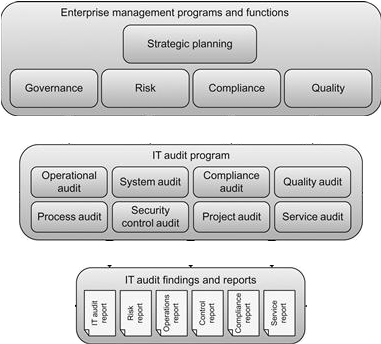 Categories of Performance Measures
Performance Measurement:  What are indicators of good IT performance?
IT Control Profile:  How can we measure the effectiveness of our controls?
Risk Awareness:  What are the risks of not achieving our objectives?
Benchmarking:  How do we perform relative to others and standards?
[Speaker Notes: Measures are effectively statistics.  This provides some categories for performance metrics.]
IS Auditor & IT Governance
Are IS functions aligned with organization’s mission, vision, values, objectives and strategies?
Does IS achieve performance objectives established by the business?
Does IS comply with legal, fiduciary, environmental, privacy, security, and quality requirements?
Are IS risks managed efficiently and effectively?
Are IS controls effective and efficient?
[Speaker Notes: These are functions that an IS Auditor would we concerned with relative to IT governance.
Fiduciary = Financial]
Audit: Recognizing Problems
End-user complaints
Excessive costs or budget overruns
Late projects
Poor motivation - high staff turnover
High volume of H/W or S/W defects
Inexperienced staff – lack of training
Unsupported or unauthorized H/W S/W purchases
Numerous aborted or suspended development projects
Reliance on one or two key personnel
Poor computer response time
Extensive exception reports, many not tracked to completion
[Speaker Notes: These are things that an auditor would look for.]
Audit: Review Documentation
IT Strategies, Plans, Budgets
Security Policy Documentation
Organization charts & Job Descriptions
Steering Committee Reports
System Development and Program Change Procedures
Operations Procedures
HR Manuals
QA Procedures
Contract Standards and Commitments
Bidding, selection, acceptance, maintenance, compliance
[Speaker Notes: Auditors would review this documentation.  Do they follow best practices?  Do they document processes well?]
IT Governance
The main idea from COBIT with five key area:
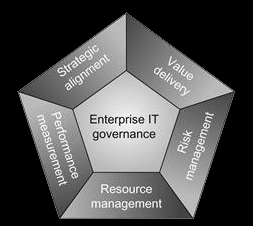 IT Governance
Also supported by
The Information Technology Infrastructure Library (ITIL) and ISO/IEC 20000 for service management;
The Project Management Body of Knowledge (PMBOK) and Projects in Controlled Environments version 2 (PRINCE2) for project management;
Capability Maturity Model Integration (CMMI) and ISO/IEC 15504 for software development processes; and
The ISO/IEC 27000 series and National Institute of Standards and Technology (NIST) risk management framework for information security management.
Risk Management
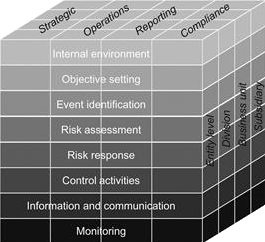 COSO’s enterprise risk management framework
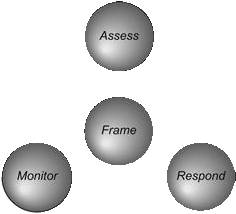 Risk Management
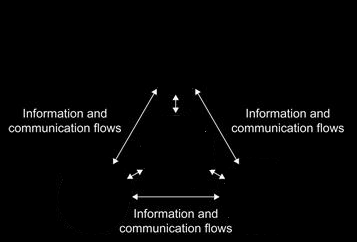 NIST’s risk management framework
Compliance and certification
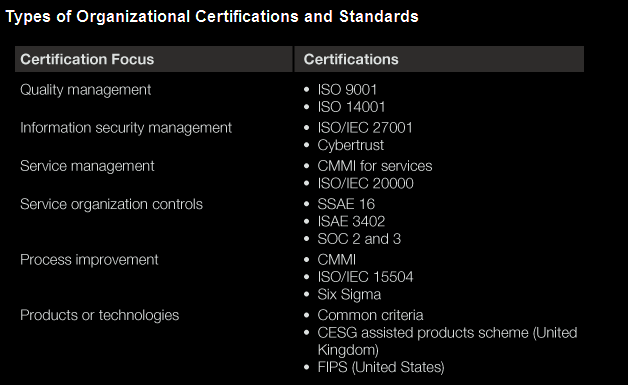 Quality management and quality assurance
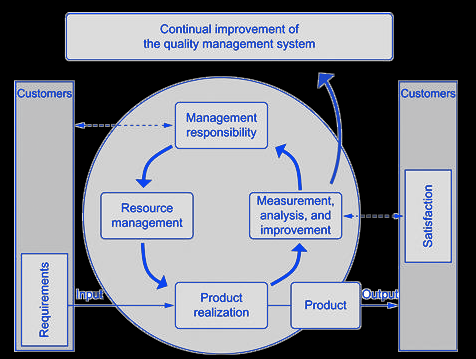 ISO 9001
The PDCA cycle popularized by W. Edwards Deming
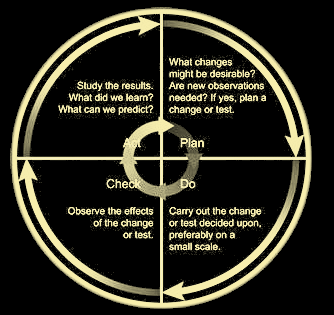 Information Security Management System
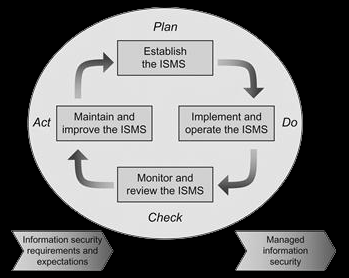 The ISMS process defined in ISO/IEC 27001 applies the familiar PDCA model